Modal verbsМодальные глаголы
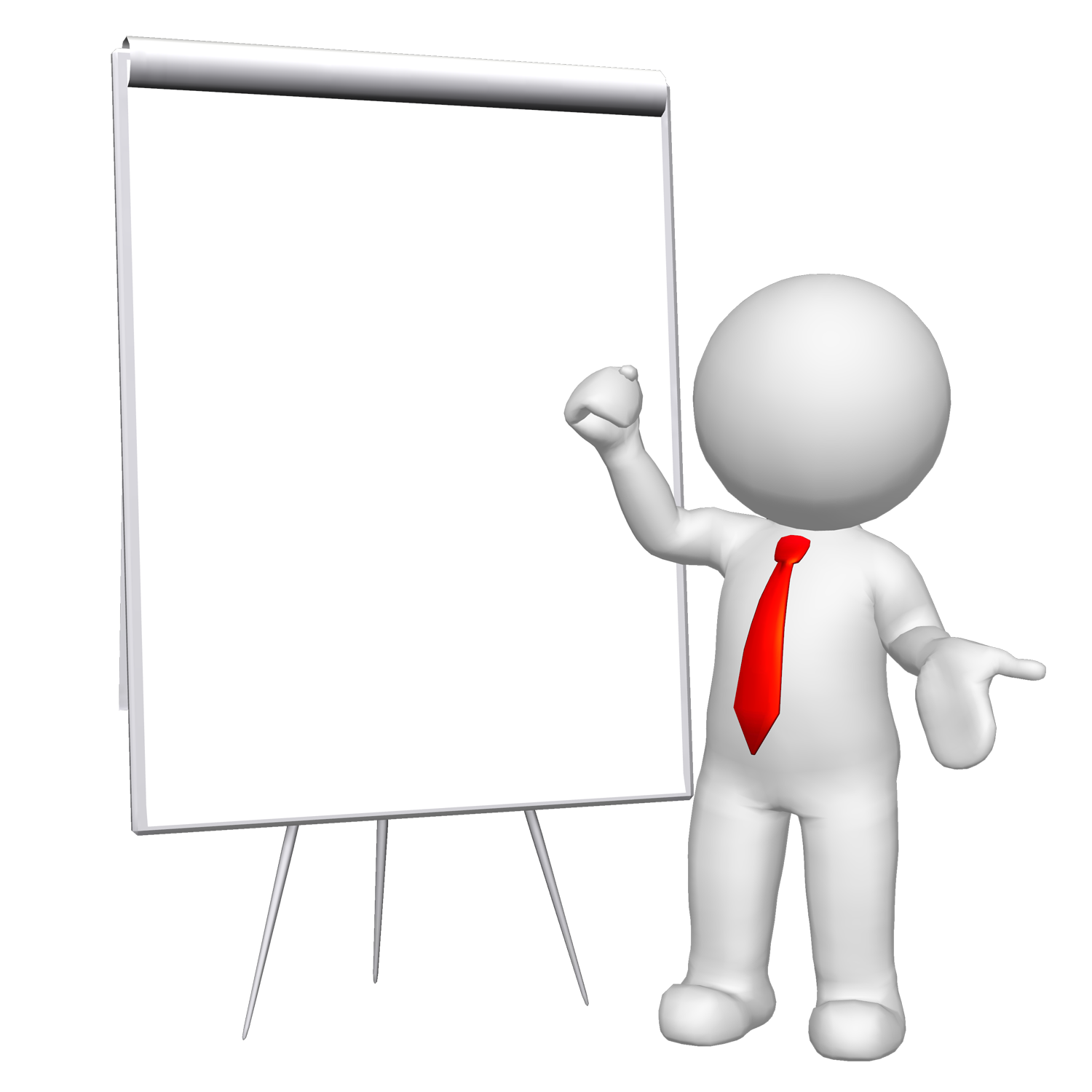 Модальные глаголы в английском языке отличаются от остальных глаголов тем, что они не используются самостоятельно и не обозначают конкретного действия или состояния, они отражают его модальность, то есть отношение к нему говорящего.
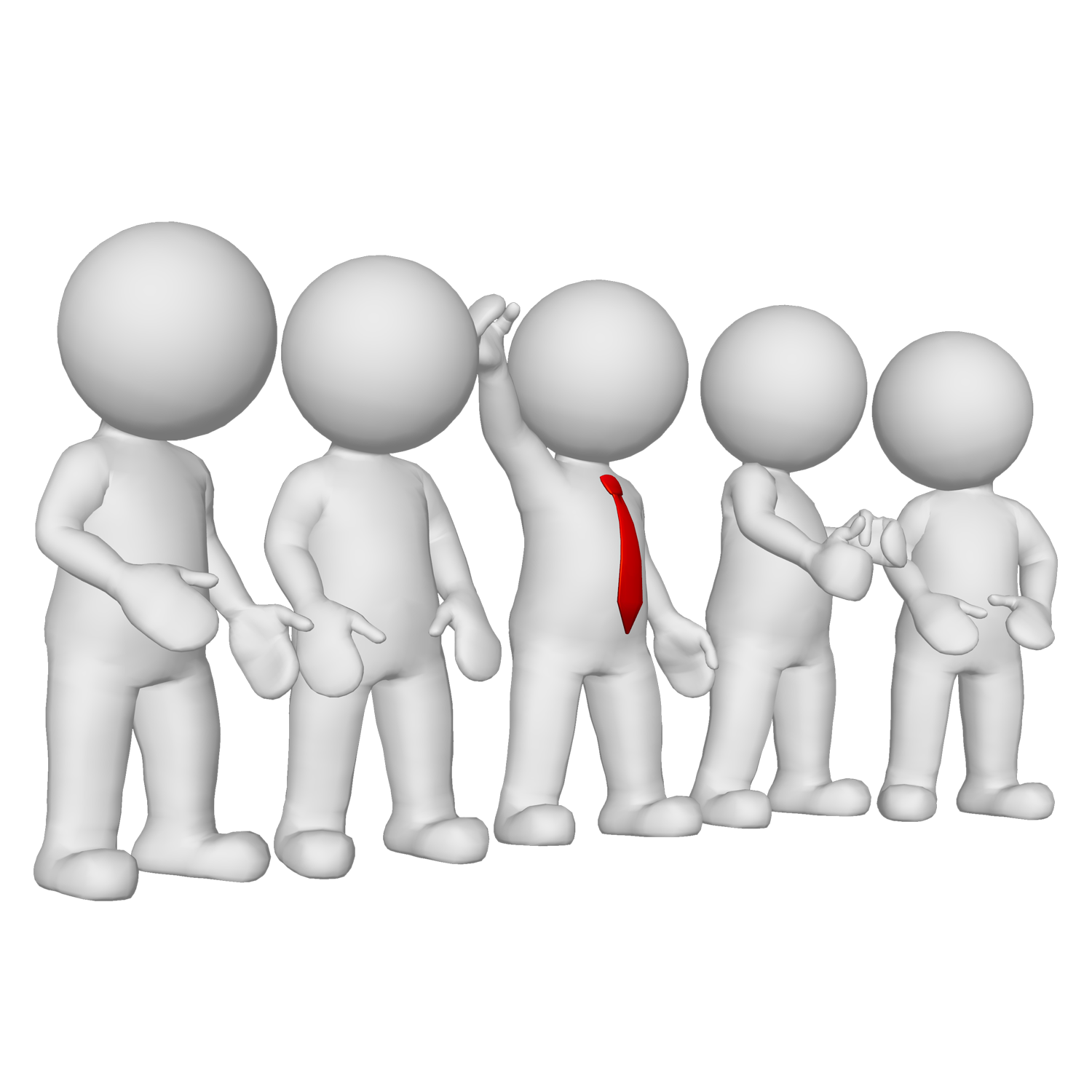 Особенности модальных глаголов
Модальные глаголы в английском используются со смысловым глаголом в неопределенной форме, при этом частица to между глаголами не ставится.                                                She can swim.

Модальные глаголы не спрягаются, к ним не добавляются никакие окончания, в том числе окончание -s в третьем лице единственного числа.                                               He can walk on a wire. 
She must go.
Особенности модальных глаголов
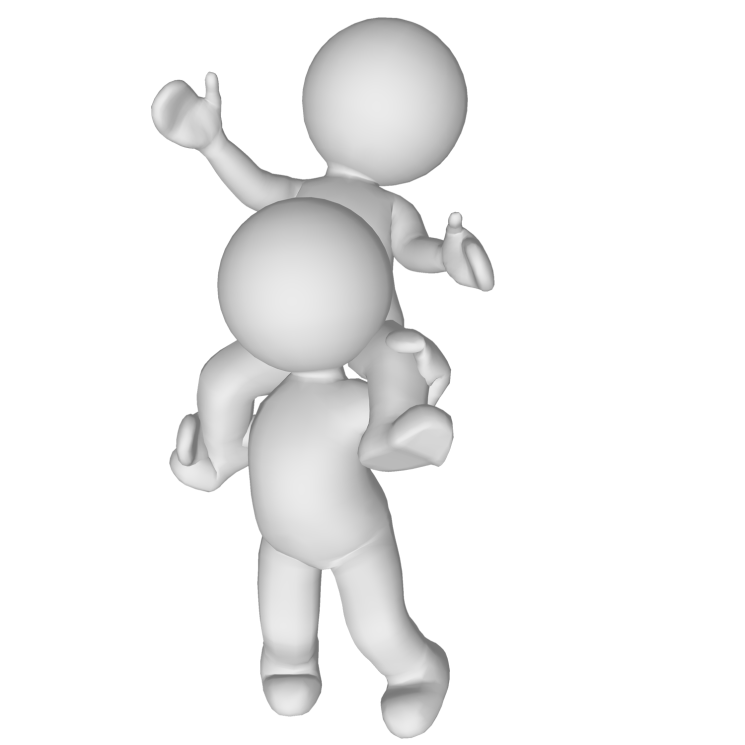 3. Вопросительная и отрицательная формы  образуются без вспомогательных глаголов.                                   Can I help you?                                    He can't dance.
4. Не все модальные глаголы имеют формы будущего и прошедшего времён, и при их выражении заменяются на эквиваленты.  

5. Не имеют неличных форм глагола (инфинитива, причастия, герундия).
Модальные глаголы можно разделить на три категории:

1. Модальные глаголы – can, may, must, ought to.
  
2. Эквиваленты – could, to be able to, might, to be allowed to, to have to, to be to. 

3. Многофункциональные глаголы, выполняющие функцию модальных – shall, should, will, would, need, dare.
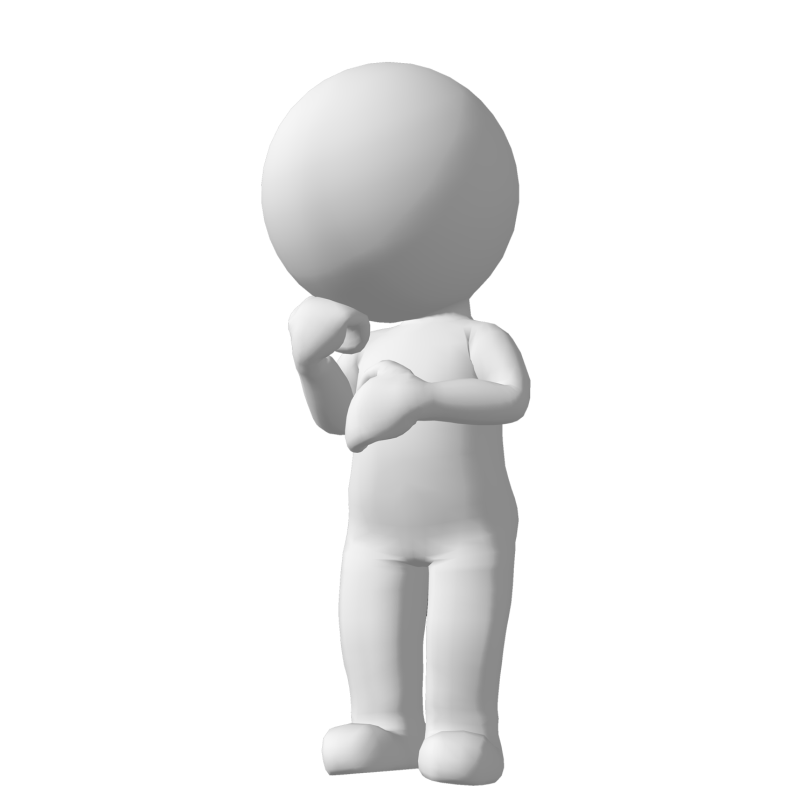 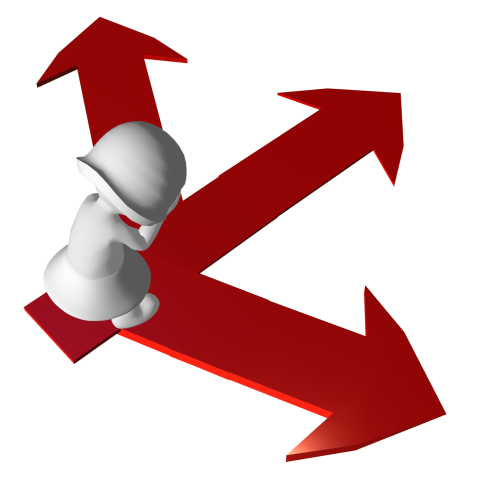 Can
Перевод: могу, умею
Значение: физическая или умственная способность, возможность совершать действие.
Эквивалент: to be able to
Could -  вежливая просьба (не могли бы вы )
May
Перевод: можно, разрешите
Значение: разрешение, просьба, возможность или предположение, выражает фактическую, разовую возможность 
Эквиваленты: to be allowed to, to be (un)likely to
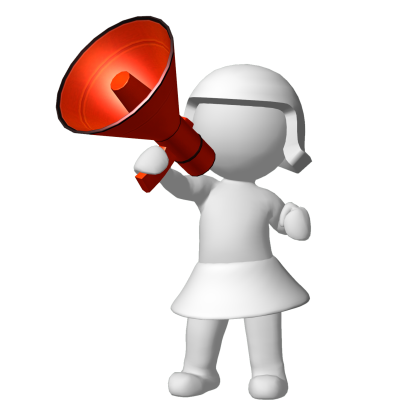 Might - показатель вероятности того, что что-то произойдёт, но с ещё большей неуверенностью.
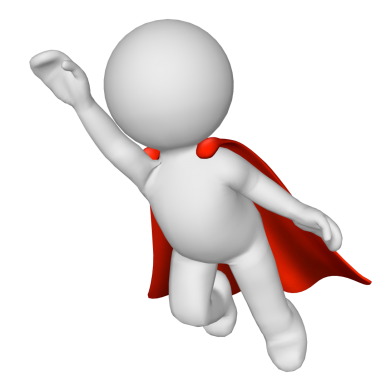 Must
Перевод: должен, надо
Значение: выражает необходимость, обязанность, настоятельный совет
Эквиваленты: to be obliged to, to be prohibited to, not to be allowed to
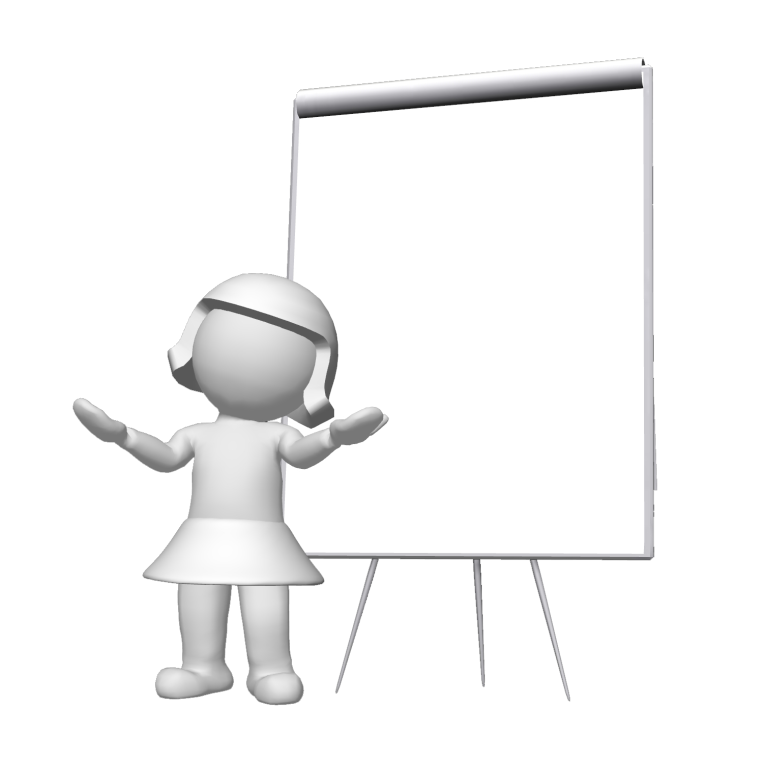 Ought to
Перевод: должен, следует
Значение: выражает моральный долг, желательность, настоятельный совет
Эквиваленты: should
To be to
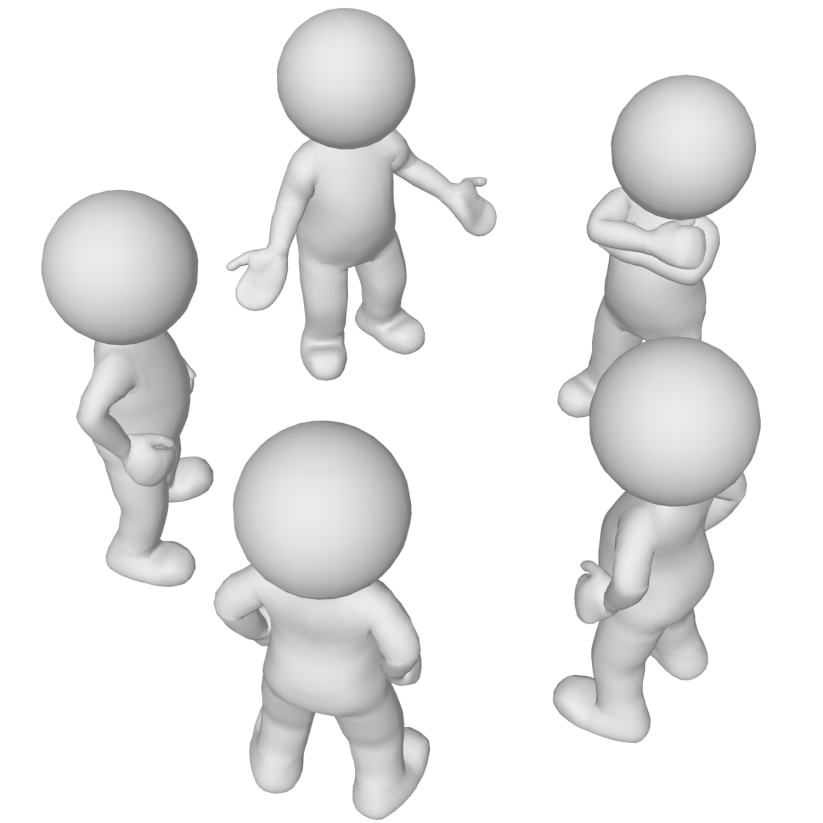 Перевод: должен, обязан
Значение: употребляется для выражения слабого приказа или команды, долженствования.
To have to
Перевод: вынужден, обязан
Значение: употребляется для выражения долженствования и необходимости в зависимости от обстоятельств.
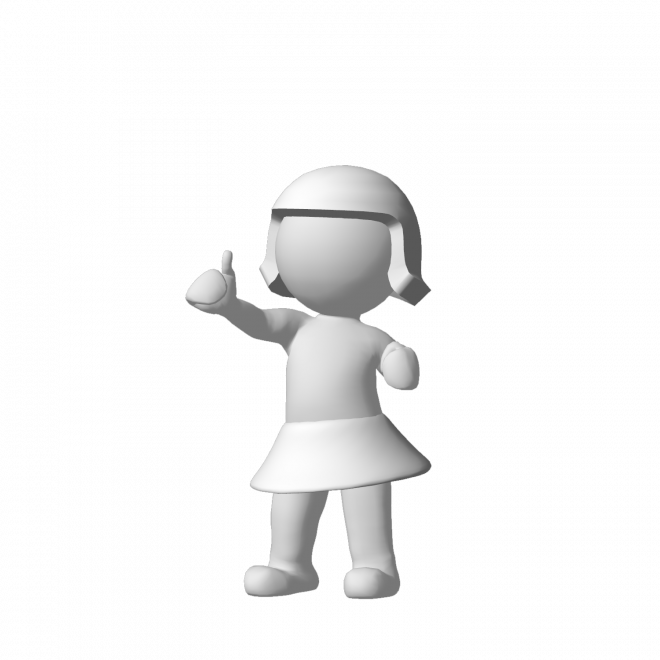 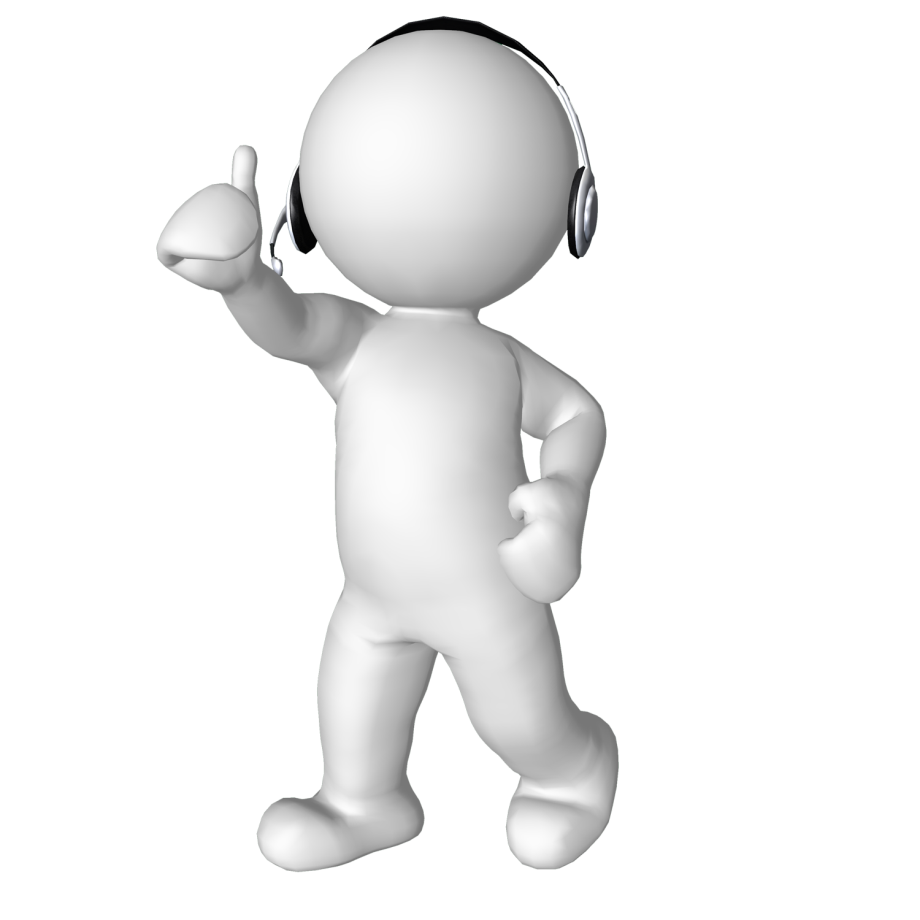 Тhank you for your attention!